Bilanzierung UV/ Forderungen
Ziel/Kompetenzen: Jahresabschlussarbeiten bei Umlaufvermögen/Forderungen (UV) durchführen können: Forderungen beschreiben können (einbringlich, zweifelhaft, uneinbringlich) relevante Prinzipien erklären können, Einzel-Bewertung und Pauschal-Bewertung und notwendige Buchungen durchführen können;
3) Welche Prinzipien gelten
bei der Bewertung?
2) Was sind Forderungen?
1)Wo?
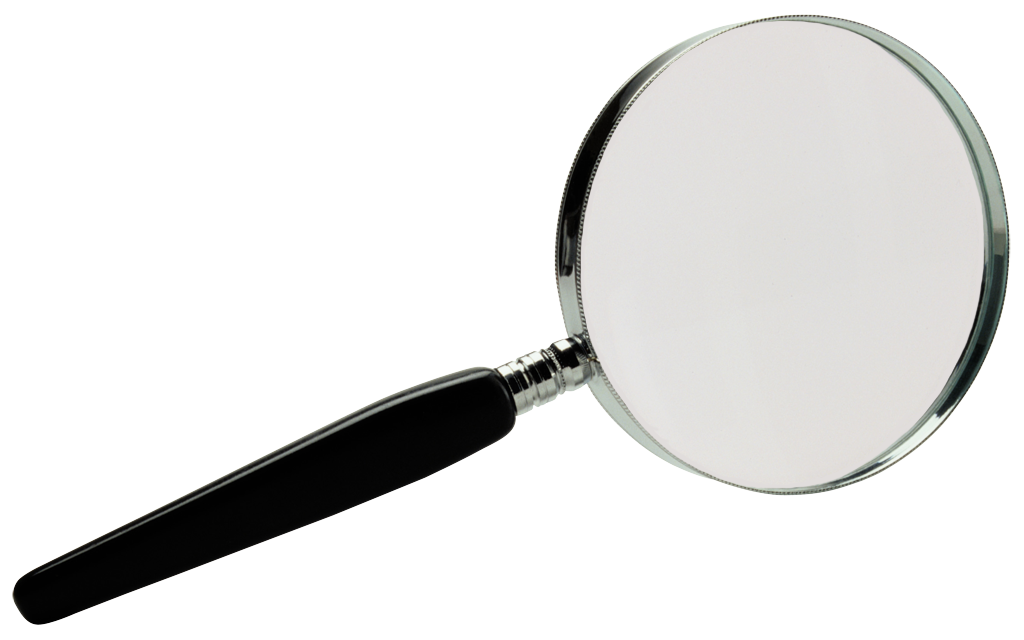 A
P
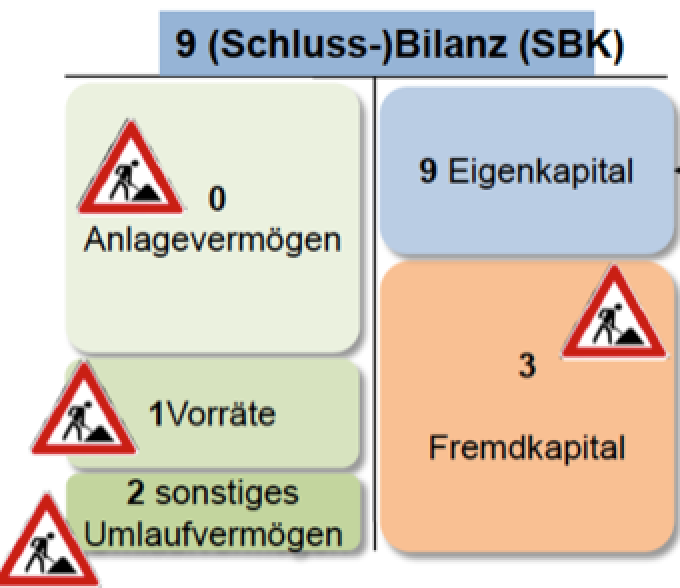 Schulden, die jemand anderer bei mir gemacht hat weil er z.B.
Auf Ziel eingekauft hat
Ein Darlehen bei mir aufgenommen hat
Bzw. ich aus einem sonstigen Grund eine Forderung habe
Forderungen gehören zum Umlaufvermögen
Strenges Niederstwertprinzip,
(Unterprinzip des Vorsichtsprinzips) d.h. bei einer Wertminderung muss der niedrigere Wert am Bilanzstichtag angesetzt werden. Wertminderungen treten bei Forderungen dann auf, wenn mein Schuldner in Zahlungsschwierigkeiten kommt.
5) Welche Bewertungs-
Möglichkeiten gibt es?
4) Welche Kategorien von Forderungen gibt es, 
    und was lässt sich daraus schließen?
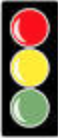 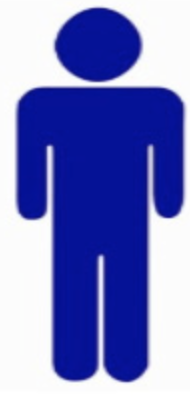 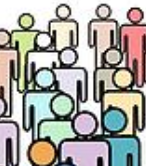 6) Was ist wann zu tun?
WB
WB